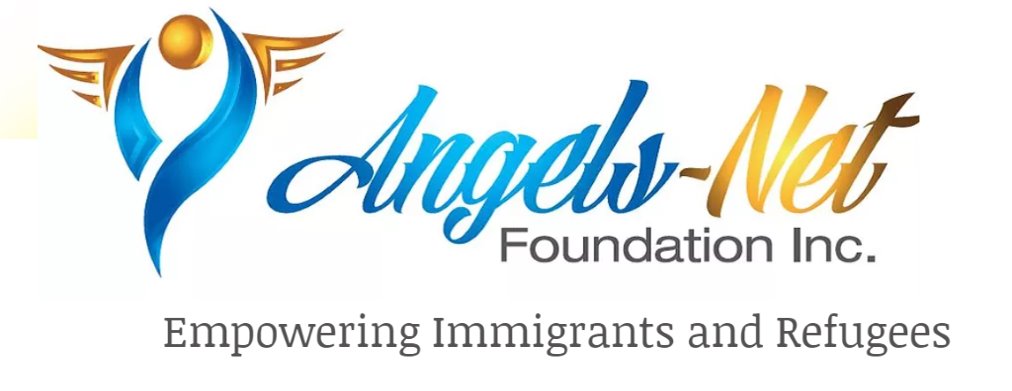 ANF Virtual Visibility
This document was created by Alison Collard de Beaufort, Emily Minch, Nathan Hyde, and Speros Perakis as a record-keeping tool for the virtual visibility outcomes of their Angels-Net Foundation (ANF) project team, during the B’20 Cape Town Project Center. This is to ensure their project’s work is saved, in case of any upcoming changes or updates to ANF’s virtual presence (such as a website domain change, website redesign, etc...)
It is part of the “Enhancing Angels-Net Foundation’s STEAM Program and Visibility” Interactive Qualifying Project submitted to the faculty of Worcester Polytechnic Institute in partial fulfillment of the requirements for the Degree of Bachelor of Science.
To view the full project: https://wp.wpi.edu/southafrica/projects/2020-projects/anf/
Website (Wix)
Home page
About Us
Sponsors and Partners
ANF Community Members
Programs
Programs for Adults & Families
Programs for Children & Youth
Kids Corner
Events
Get Involved
Volunteer, Donate, and Contact
Social Media Pages
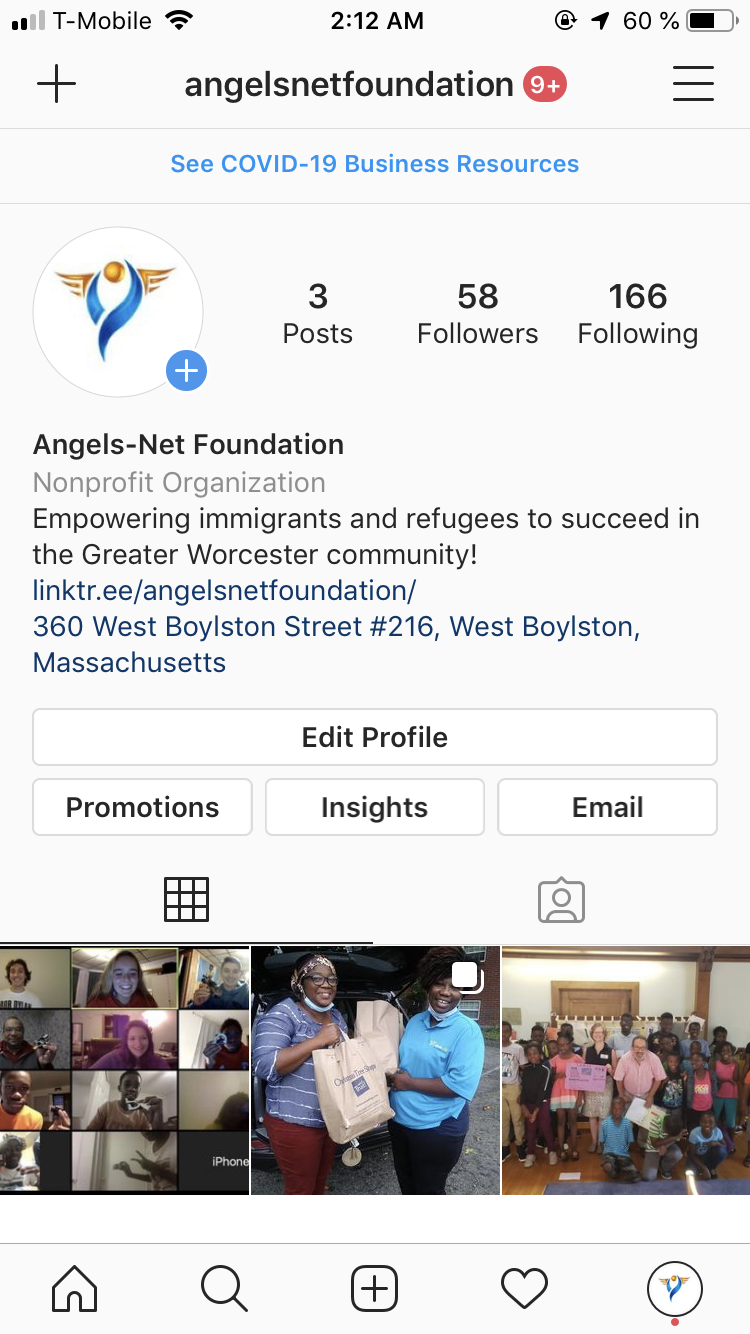 Instagram
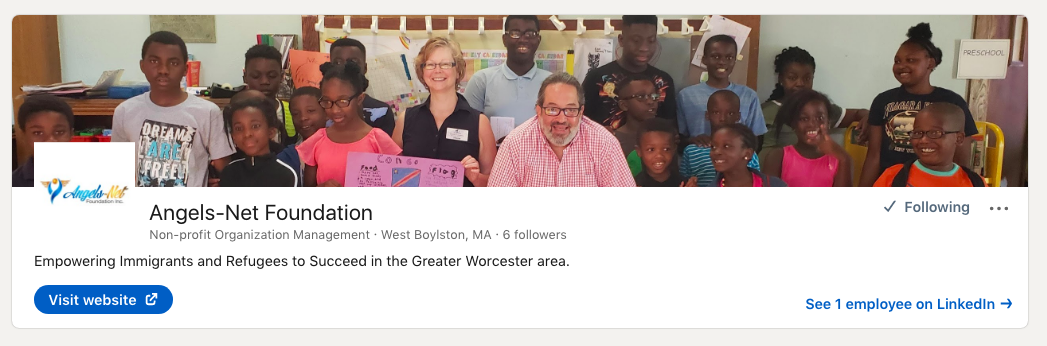 LinkedIn
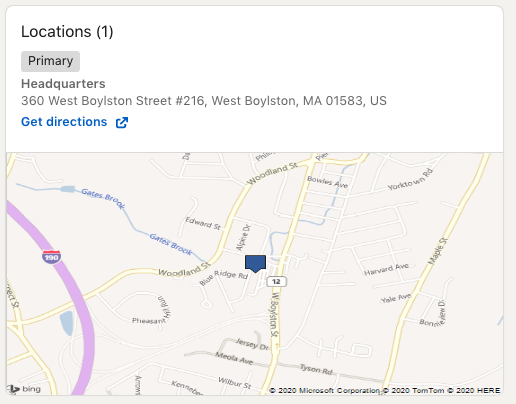 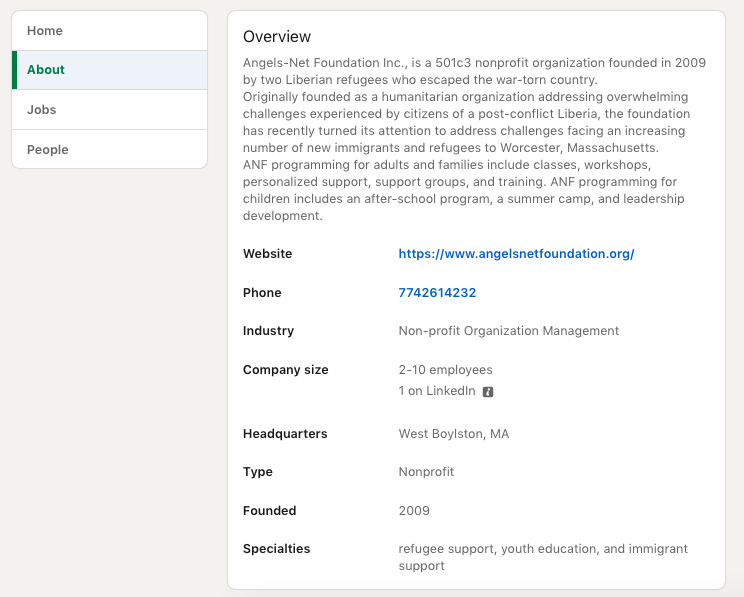 LinkedIn
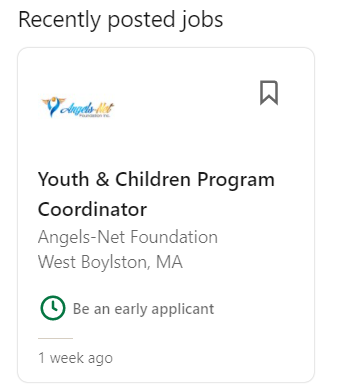 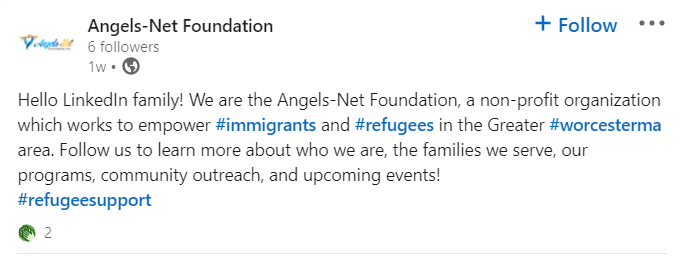 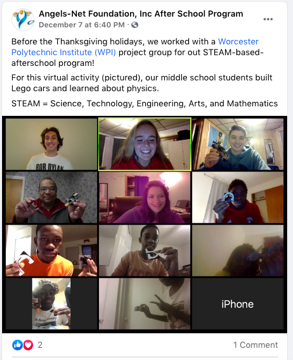 Facebook